30th January 2025
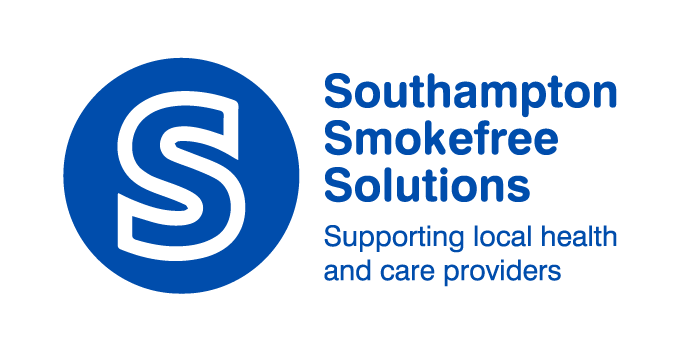 Training
Level 2 Stop Smoking Practitioner Training 

7th February 
11th March
4th April


9am – 4.30pm via MS Teams
Interactive training 
Concentrates on skills required to deliver the smoking cessation service
1 day 
Builds upon the NCSCT practitioner training  which can be accessed at: https://elearning.ncsct.co.uk/england
Practitioner Training: Core competences in helping people stop smoking (Learning element)
Assessment of core knowledge and key practice skills (Assessment)
[Speaker Notes: Last year: 25 training events and a total of 233 people attended training]
Training
Practitioner Update training 


Wednesday 12th February 6pm – 8pm

Annual attendance
Darush
[Speaker Notes: Last year: 25 training events and a total of 233 people attended training]
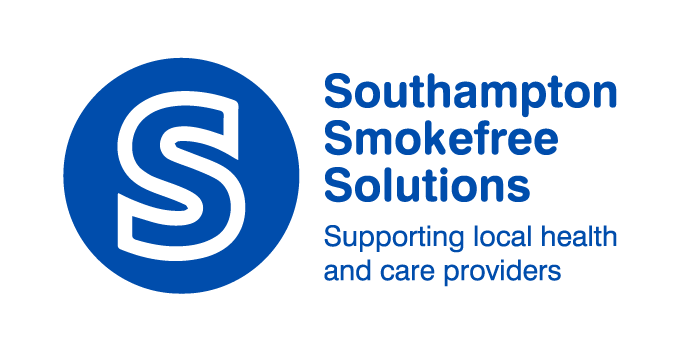 Training: Masterclass
5th Feb: Smoking cessation and mental health
12th Feb: Smoking cessation data requirements
19th Feb: Nicotine Analogue medication
5th March: Managing Expectations
12th March: Complex client scenarios

1 – 2pm via Teams

Interactive, informal bite sized sessions to keep you updated

You will automatically be sent the link
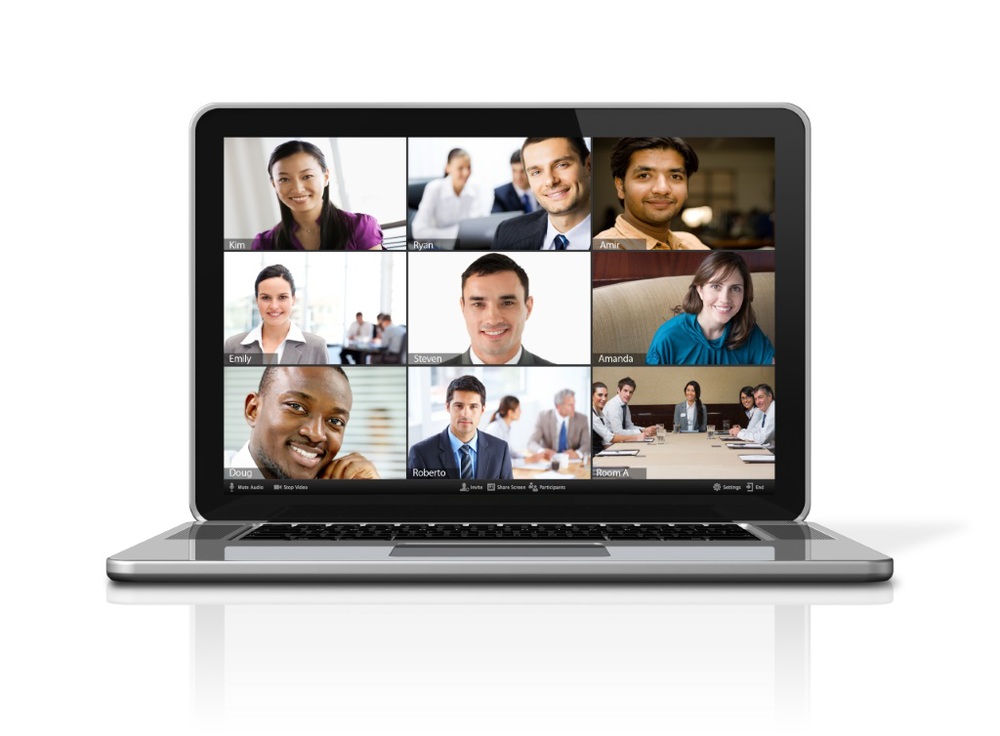 [Speaker Notes: Add in a supervision session every quarter ? Any interest?]
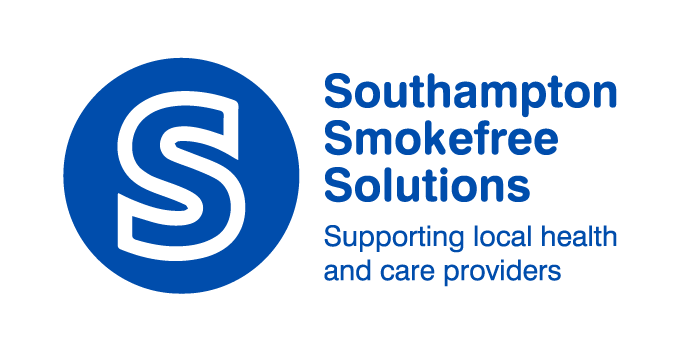 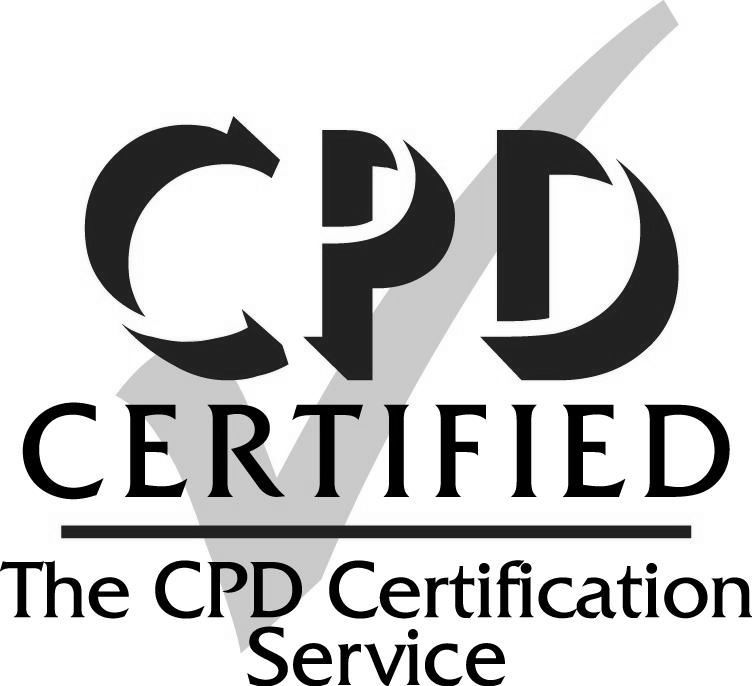 Training
Very Brief Advice (VBA) training  

Tuesday 25th March 
9.30am - 12.30pm
VBA encourages those who come into contact with smokers to confidently ask smoking status, advise on support available locally and act by referral to stop smoking support.

Aim to train all staff in all organisations.
Training
Very Brief Advice (VBA) training  

Bespoke sessions 

Convenient 
Either f2f or online
So far trained since April 24 ………
280
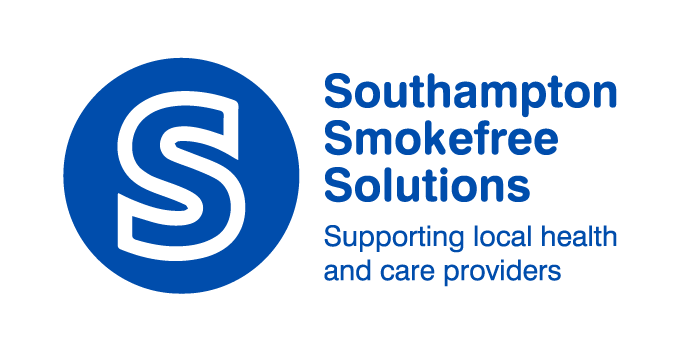 Training booking
NCSCT https://elearning.ncsct.co.uk/england
Additional Modules
Specialty Modules: Pregnancy & MH
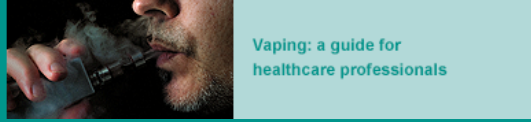 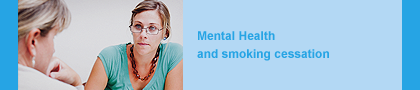 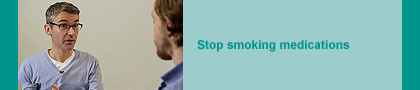 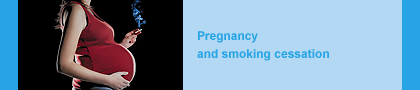 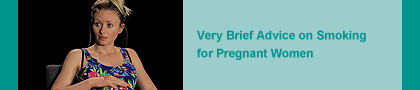 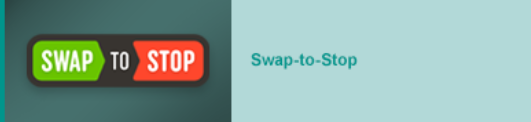 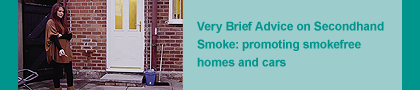 New Year Campaign
Southampton Quarterly Data Return
Please include data of all service-users who have been receiving an evidence-based smoking cessation intervention (support to stop smoking NOT vaping)
Please include all service-users who set a quit date during the quarter regardless of the outcome
All service-users who set a quit date should be followed up at 4 weeks and the outcome recorded on the spreadsheet. 
The 4-week outcome can be recorded during the period - 4 weeks post quit date (minus 3 days or plus 14 days). The outcome must be recorded as either:
Quit (CO verified. Below 10ppm is counted as a non-smoker) 
Quit (self-reported) 
LTFU (you have been unable to reach the client to ascertain an outcome) 
Not quit
There should be no ‘in progress’ clients as all clients who are receiving an evidence-based smoking cessation intervention will be followed up at 4 weeks. 
The excel spreadsheet has been formatted so that the options are already pre-populated in each column. This is an exact match to the requirements from NHS Digital. 
 The 4-week success rate (CO verified) should generally be above 40%. The self-reported 4- week success rate should generally be above 50%. This is calculated by dividing the quit outcome with the total number who set a quit date.
Latest NHS Digital DataApril – June 2024
[Speaker Notes: In Southampton: 418 SAQD    162 4WQ    39%]
No Smoking Day 12th March